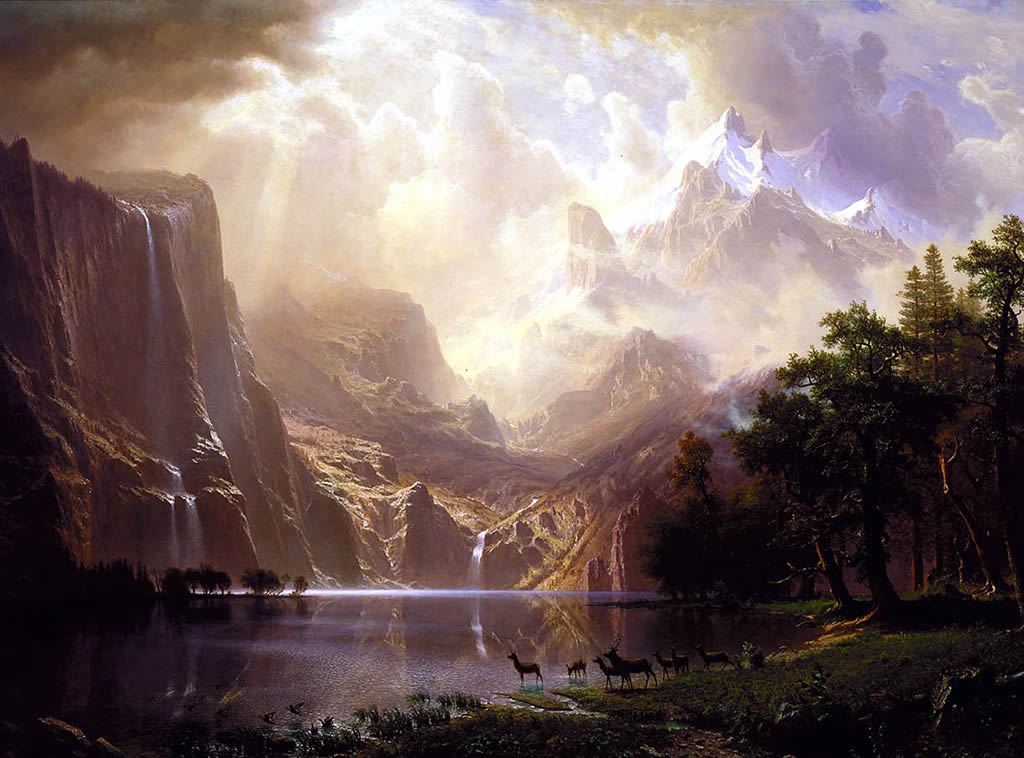 Бірштадт Альберт “В горах Сьєрра Невади” 1868 р
Айвазовський “Дев’ятий вал”
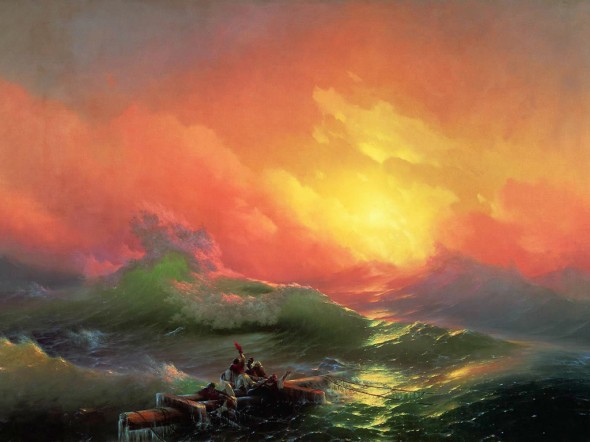 Василь Кандінський “Композиція УІІІ”
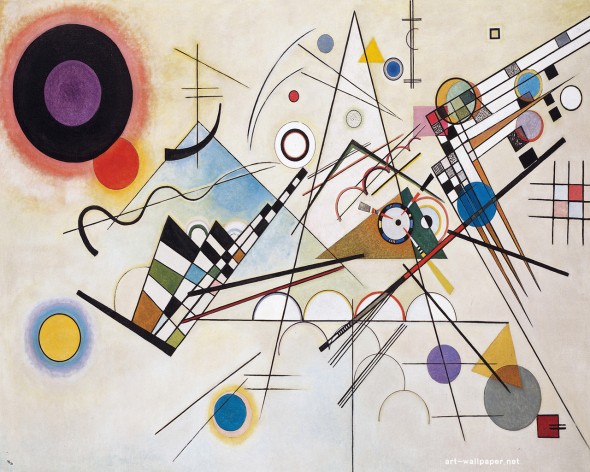 Сальвадор Далі “Постоянство памяти” 1931 р.
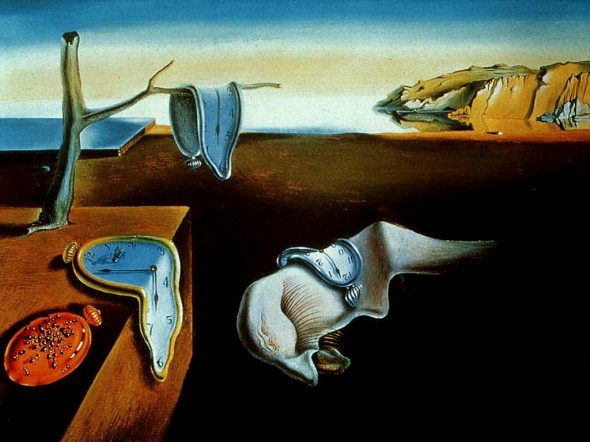 Рене Магріт “Син Людський”
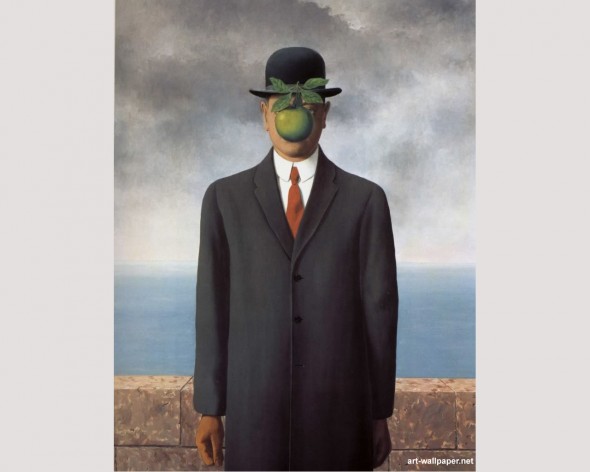 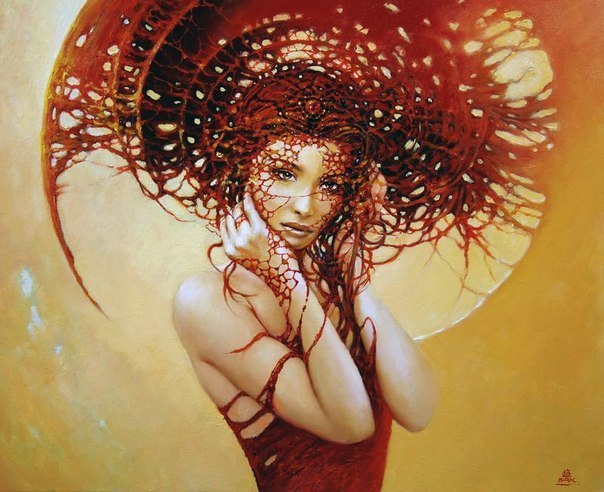 Карол Бак
Іван Пуг
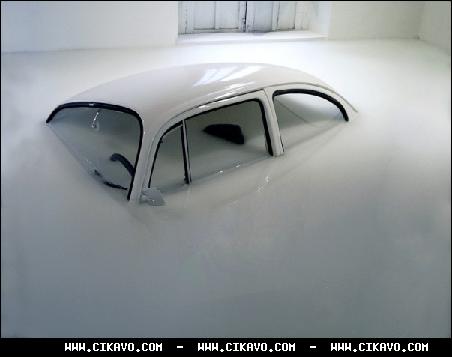 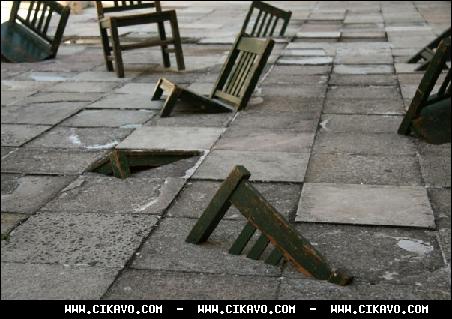 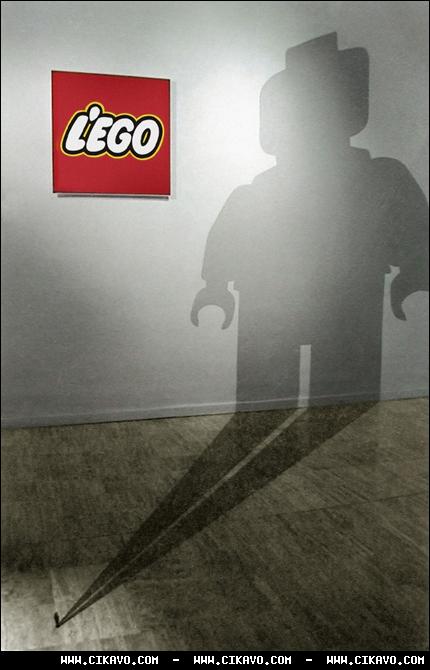 Іван Пуг
Катерина Білокур
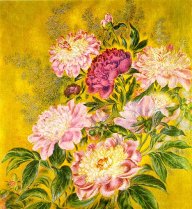 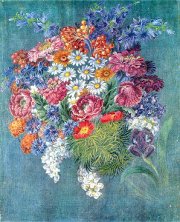 Катерина Білокур
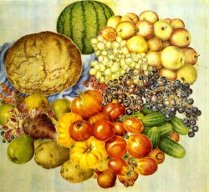 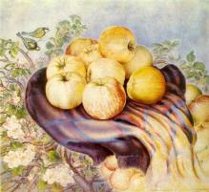 Євгенія Гапчинська
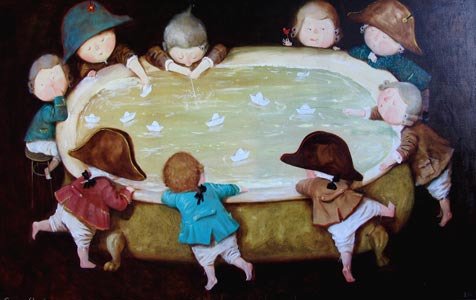 Олег Шупляк “Оптичні ілюзії”
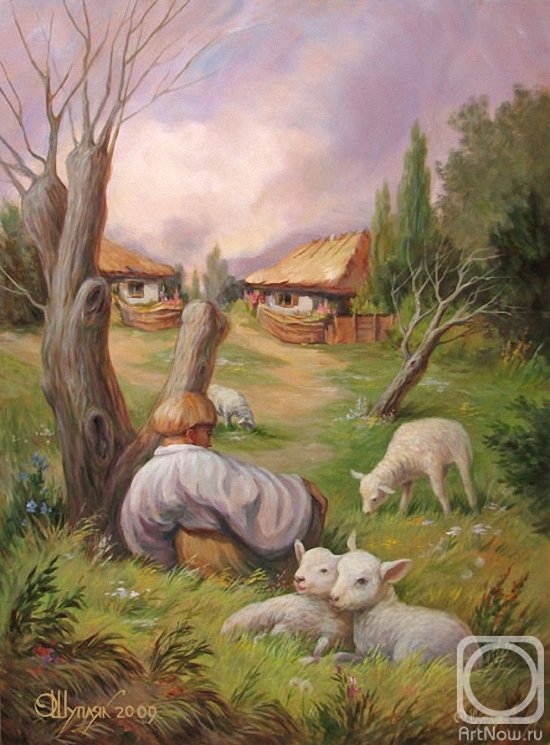